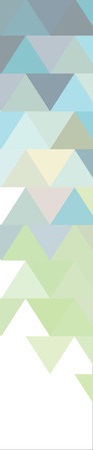 Компетентностные практики образования в рамках стратегии развития человеческого потенциала
Попов Александр Анатольевич
главный научный сотрудник ФГАУ «Федеральный институт развития образования», 
заведующий Лабораторией компетентностных практик образования ГБОУ ВО г. Москвы «МГПУ», 
генеральный директор АНО ДПО «Открытое образование», д.ф.н.
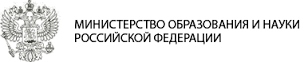 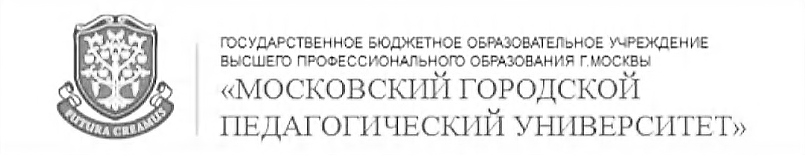 АВТОНОМНАЯ НЕКОММЕРЧЕСКАЯ ОРГАНИЗАЦИЯ
ДОПОЛНИТЕЛЬНОГО ПРОФЕССИОНАЛЬНОГО ОБРАЗОВАНИЯ
«ОТКРЫТОЕ ОБРАЗОВАНИЕ»
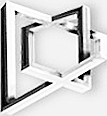 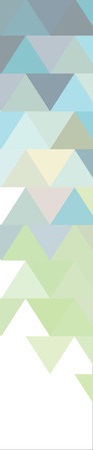 ВведениеКартина русского мира
РУССКИЙ МИР
Страна, позиционирующая себя на мировой карте не как объект, а как субъект мировых отношений, может делать это в трёх рамках:
Геополитика| обозначение своих территорий и недопущение действий иных стран как субъектов на этих территориях;
Геоэкономика| обозначение уникальных ресурсов и производственных технологий в мировых экономических цепочках;
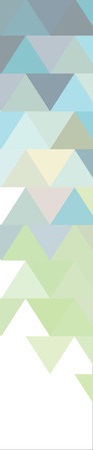 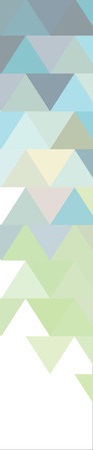 Геокультура| обозначение уникальной идентичности и уникальных технологий работы с идентичностью, развития человеческого потенциала и его капитализации.
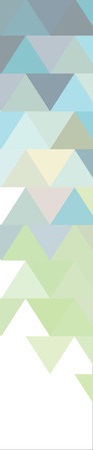 СЛОЖИВШАЯСЯ СИТУАЦИЯ РОССИИ
Страна, позиционирующая себя на мировой карте не как объект, а как субъект мировых отношений, может делать это в трёх рамках:
Геополитика| отказ играть по правилам «демократического блока» с его двойными стандартами, создание политических технологий защиты от «оранжевых революций»;
Геоэкономика| включение в экономические схемы новой индустриальной кооперации (BRICS);
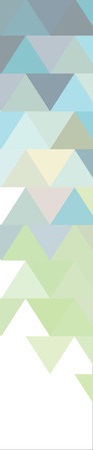 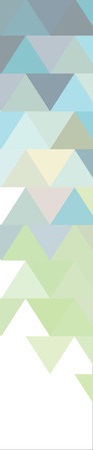 Геокультура| внятно современная Россия в этом поле не позиционирована. 
В самом деле, что мы можем противопоставить макдональдсам, микки-маусам и трансформерам, кроме берёзок, матрёшек и балалаек?
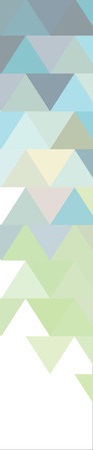 ГЕОКУЛЬТУРНЫЕ РЕСУРСЫ
Литература, сумевшая обозначить тематику нравственного выбора и рефлексии ещё в 19 веке и по-прежнему удерживающая эту тематику, в том числе в форме, доступной для современных подростков
Технологии организации коллективного мышления в проблемных ситуациях, позволяющие преодолеть ограничения конкретных областей знания
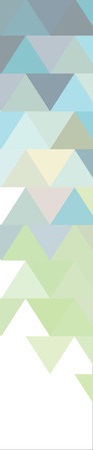 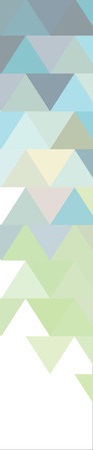 Образование, выстроенное на основе культурно-исторической теории и деятельностного подхода
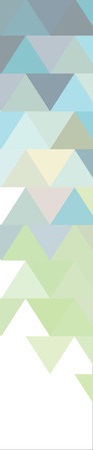 ОБРАЗОВАНИЕ
Развивающее обучение| позволяет одновременно эффективно учить детей писать, читать, считать и учить спорить, сомневаться, договариваться и соглашаться. В начальном школьном возрасте
Возрастная школа| позволяет устроить образование так, чтобы взрослеющий человек логично проходил этапы взросления, от учебного действия через познавательный интерес к жизненному интересу
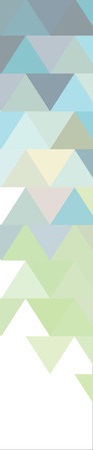 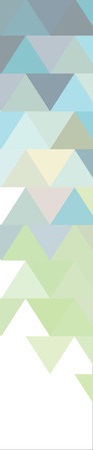 Школа самоопределения| помогает выстроить: образ себя; способ определения себе подобных, взаимодействий и взаимоотношений с ними; собственный образ объективной действительности. Всё это в совокупности даёт картину мира
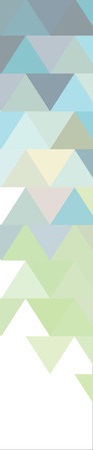 СОЦИАЛЬНО-ЭКОНОМИЧЕСКАЯ СМЕНА УКЛАДОВ
Картина волн Кондратьева
VI
V
IV
III
II
I
1930г.
1980-1990г.
2020-2030г.
1785г.
1830г.
1880г.
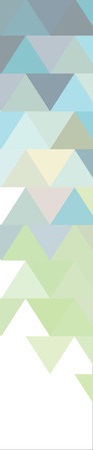 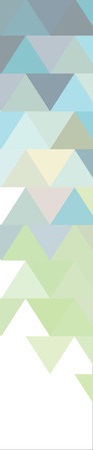 Четвертый ТУ - (1930-1980) – двигатель внутреннего сгорания, нефтехимия;
Пятый ТУ - (1980-2030) – микроэлектроника;
Шестой ТУ - (2030-2080) – биотехнологии, космическая техника, тонкая химия.
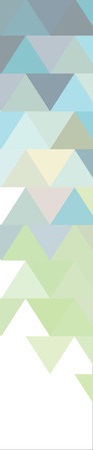 В России ПРОИСХОДИТ СИТУАЦИЯ СЖАТИЯ
4 ТУ
5 ТУ
6 ТУ
1990		              2020
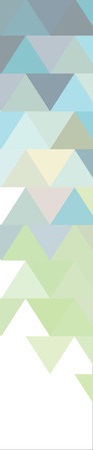 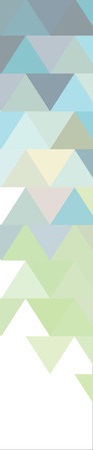 Таким образом, за 30 лет необходимо было/будет осуществить два технологических перехода
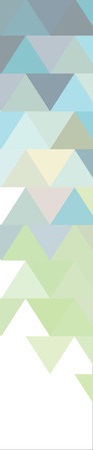 ПРОБЛЕМА ПЕРЕХОДА ПРАКТИК ОБРАЗОВАНИЯ В НОВЫЙ ПОДХОД, СООТВЕТСТВУЮЩИЙ НОВОМУ УКЛАДУ
Индустриальный подход
система строится через предметный материал, проверяющий репродуктивные навыки ребёнка и объём знаний
Постиндустриальный подход
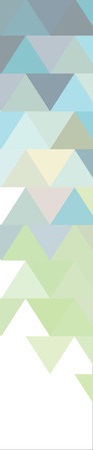 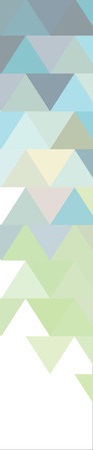 система строится через проблемный материал в рамках испытаний, проверяющих и формирующих продуктивные для практики способности детей
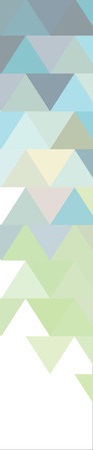 Интеллектуальные тренды развития и практики образования
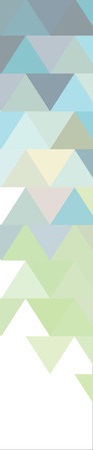 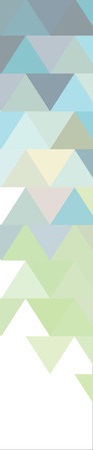 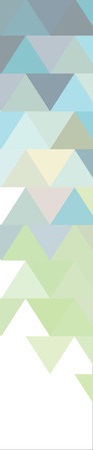 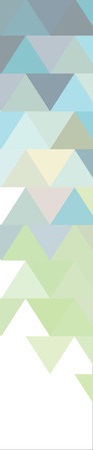 Часть перваяТехнология открытого образования
РАЗЛИЧИЕ ОБРАЗОВАТЕЛЬНЫХ ПОДХОДОВ
Массовое образование| строится по схеме «один вход–один выход»: единые условия готовности к образованию и единые требования к образовательным результатам
Сложившееся дополнительное образование| позволяет индивидуальные образовательные запросы и заказы, но не умеет ставить задачи, выходящие за пределы массовых ожиданий; например, умеет хорошо учить английскому языку, но не умеет учить английской этике
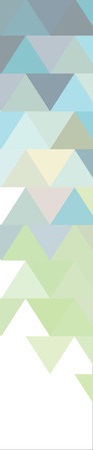 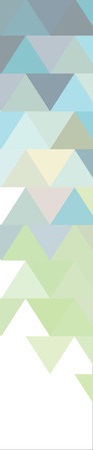 Открытое образование| заранее предполагает индивидуальные образовательные запросы и заказы и умеет адаптироваться под индивидуальную ситуацию ученика, его стартовые условия и ожидаемый образовательный результат
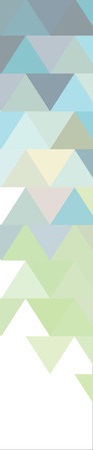 ЗАДАЧИ ОТКРЫТОГО ОБРАЗОВАНИЯ
Особая образовательная задача
«протащить» ребёнка в другой технологический уклад, т.е. включить:
в базовую «техническую» технологию;
в новые гуманитарные технологии;
и иные технологии самоопределения.
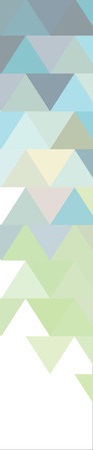 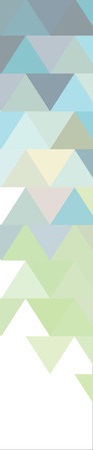 Базовая задача Открытого образования – оснащение ученика компетентностями, необходимыми для освоения платформы нового типа
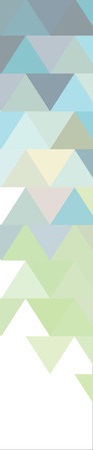 ТРИ ТИПА ЗНАНИЙ О ЧЕЛОВЕКЕ
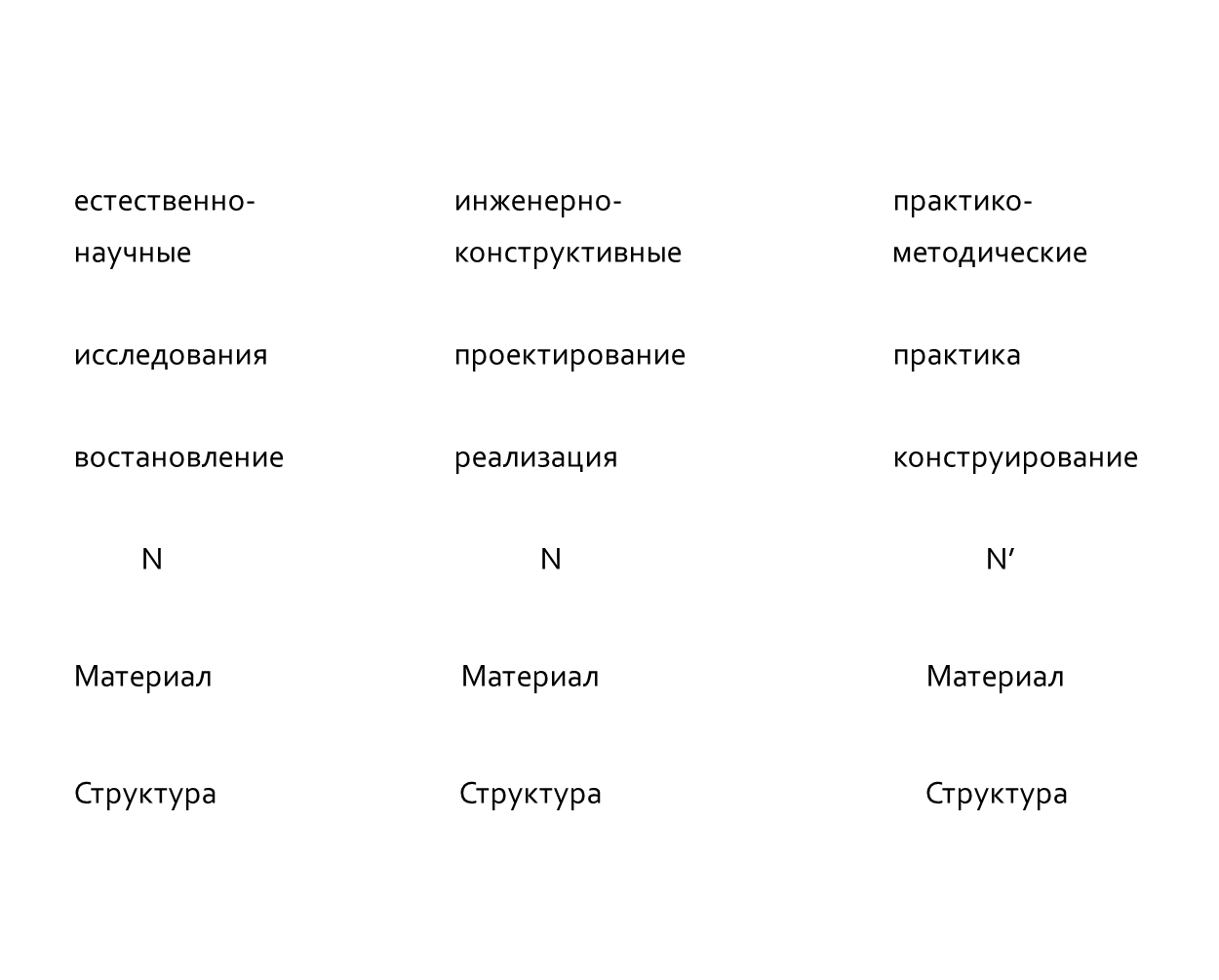 Г.П. Щедровицкий: выделял три типа знаний о человеке 
         
         [что и является 
           результатом 
           трех видов 
           деятельности]
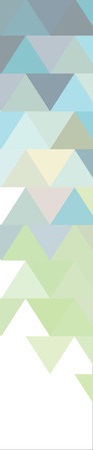 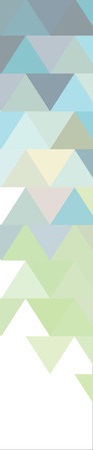 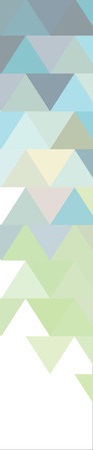 ОТКРЫТОЕ ОБРАЗОВАТЕЛЬНОЕ ПРОСТРАНСТВО
совокупность нелинейных условий, в которых могут происходить образовательные события (в том числе и не задуманные педагогом специально).
Должно включать в себя:
основной тип деятельности, в котором возможны новые действия и новые понимания;
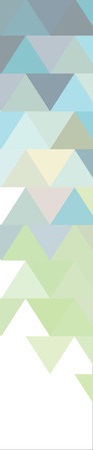 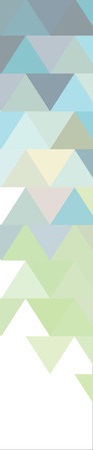 правила социальных отношений, в рамках которых допускается и даже приветствуется, что ученик делает нечто, чего ещё не делал, обсуждает своё понимание и готов обсуждать с другими их понимание;
символические формы (языки описания), позволяющие обсуждать версии замысла действий и версии понимания.
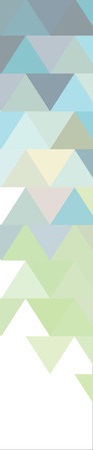 ЕДИНИЦЫ ОТКРЫТОГО ОБРАЗОВАНИЯ
Самоопределение| как практика становления, связанная с конструированием возможных образов будущего, проектированием и планированием в нем своего пути
Политетика| разворачивание всей полноты практики, представляющей осваиваемый объект. Необходимо вывести образовательное содержание «из классной комнаты», перейти от принципов педагогической имитации (дидактики) к реальности существования того или иного социокультурного объекта (политетики)
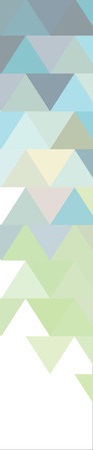 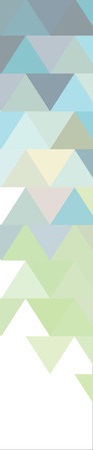 Образовательная задача| отражает в своём содержании какую-либо реально существующую проблему, которая требует практического решения и делает проблему не просто фактом, а ситуацией, которая переживается как значимая для жизни ученика
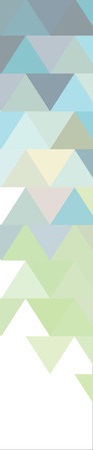 ОРГ.СТРУКТУРА ОТКРЫТОГО ОБРАЗОВАНИЯ
МОДУЛЬНЫЕ ОБРАЗОВАТЕЛЬНЫЕ ПРОГРАММЫ;
И.О.С.;
ВНЕШНЕЕ ОБРАЗОВАТЕЛЬНОЕ ПРОСТРАНСТВО.
Образовательный навигатор
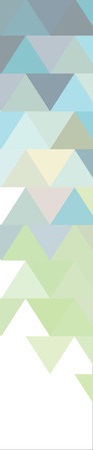 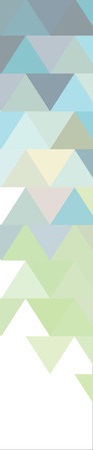 Ведущий, эксперт, игротехник
Коуч-Тьютор-Тренер
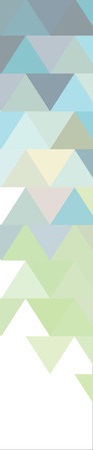 НОВЫЕ ПЕДАГОГИЧЕСКИЕ ПОЗИЦИИ
Образовательный навигатор;
Образовательный продюсер;
Проектировщик образовательных программ;
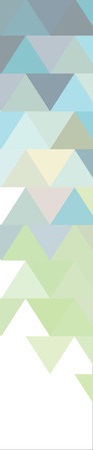 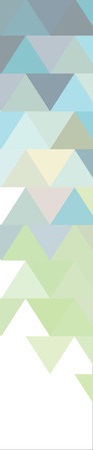 Менеджер образовательных программ.
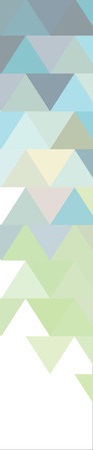 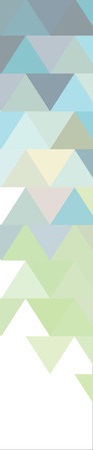 Часть третьяНаполнение открытого образования
ОБРАЗОВАТЕЛЬНАЯ ПРОГРАММА
как базовая единица организации
комплекс образовательных событий, объединённых единой тематикой и организационной формой, подразумевающих целостный образовательный результат для своего участника.
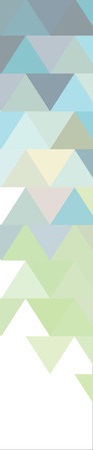 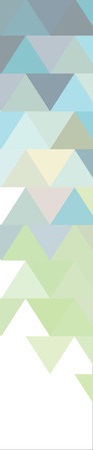 Содержание программ может определяться как приоритетами конкретных регионов, так и объективными возможностями конкретных учреждений и организаций
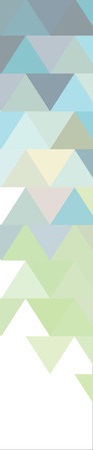 ОСНОВНЫЕ СОДЕРЖАТЕЛЬНЫЕ НАПРАВЛЕНИЯ ПРОГРАММ
новые направления — связанные со сферами и типами человеческой деятельности, формирующими пространства возможностей
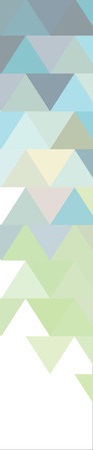 Социальные технологии: включение школьников в создание новых форм организации социальной жизни;
Технологии культурной политики: включение школьников в создание новых культурных форм и в практики управления современными процессами средствами культуры;
Технологии регионального развития: формирование основ пространственного мышления и навыков работы с территориальными комплексами, посредством комплексного анализа развития российских регионов и территорий (региональные исследования, естественная и гуманитарная картография, разработка региональных программ, и т.д.);
Антропологические технологии: освоение школьниками практик развития Человека в различных аспектах — эмоциональном, физическом, волевом, духовном, интеллектуальном;
Технологии научного познания: включение школьников в практики научной работы как в практики наблюдения, описания, конструирования основных явлений окружающего мира;
Инженерные технологии: включение школьников в создание технических объектов, построенных по законам природы и обеспечивающих производство или быт (уклад);
Визуальные технологии: включение школьников в реализацию современных визуально-эстетических практик; освоение школьниками основных современных «экранных» технологий: видео, кино, телевидение, современное сценическое искусство, веб-дизайн и др.
СОВРЕМЕННЫЕ ФОРМЫ ОТКРЫТОГО ОБРАЗОВАНИЯ
Интенсивные модульные образовательные программы;
Программы летнего развивающего отдыха;
Компетентностные олимпиады;
Предметно-практические лаборатории и «полигоны»;
Элективные предметные и метапредметные курсы;
Дистанционные курсы;
Учебные командные проекты;
Развивающие и формирующие пространства;
Проблемные и деятельностные клубы;
Социальные тренинги;
Программы индивидуальной поддержки.
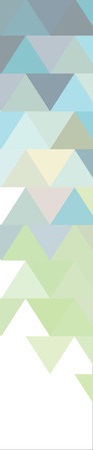 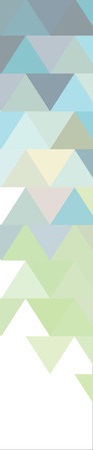 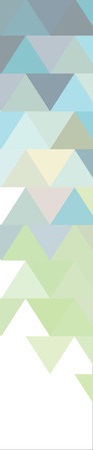 Институционально-организационные единицы дополнительного образования
институционализированное экспертное сообщество, определяющее приоритеты для образовательных программ в соответствии с ситуацией региона и отрасли в нём;
система открытых конкурсов в которых определяются программы, получающие региональное финансирование и организационную поддержку;
менеджерский центр, осуществляющий координацию и консолидацию материальных, финансовых, кадровых и прочих ресурсов для осуществления образовательных программ;
тьюторский центр, обеспечивающий сопровождение образовательных программ специалистами по работе с индивидуальными образовательными траекториями учеников;
краткосрочные кадровые школы, обеспечивающие подготовку кадров (как действующих, так и кадрового резерва) к работе в ситуации открытого и деятельностного образования.
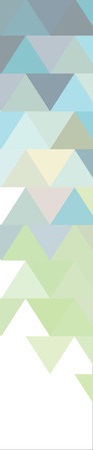 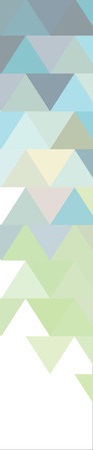 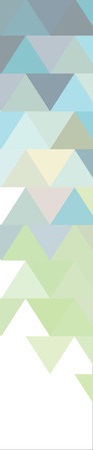 ЗАДАЧИ УПРАВЛЕНИЯ ОТКРЫТЫМ ОБРАЗОВАНИЕМ
Перечисленные задачи касаются, прежде всего, уже сложившихся форм и структур «неформального» образования — их привязки к государству и его приоритетам, приведения их в единую систему
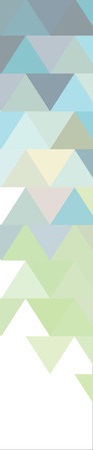 Обеспечить нормирование новых деятельностных форм дополнительного образования — как на уровне форм, механизмов, методов реализации, так и на уровне организационного порядка реализации этих форм;
Обеспечить гибкое финансовое обеспечение деятельностных форм дополнительного образования, реализуемых негосударственными структурами;
Создать и далее поддерживать организационно-управленческие механизмы обеспечения реализации новых форм дополнительного образования как единой структуры, в частности — механизмы, за счёт которых, можно обеспечить содержательную связь между разными образовательными проектами;
Сформировать и обеспечить функционирование системы оценивания в деятельностных образовательных формах, а также обеспечить конвертацию этих оценок в итоговые аттестационные баллы;
Обеспечить методическое оформление и, в ряде случаев, доработку и усиление тех деятельностных программ дополнительного образования, которые складываются стихийно и изначально выполняют не прямо образовательные функции.
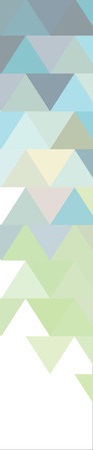 Наши проекты и примеры
ПРИМЕРЫ ОТКРЫТЫХ ОБРАЗОВАТЕЛЬНЫХ ПРОГРАММ
Управление: профессия, общество, мышление;
Проектирование: исследование, организация, творчество;
Тренинг самоорганизации и самоуправления «Настоящее будущее»;
Гуманитарная физика: конструирование картины мира;
Геоэкономика, геополитика, геокультура: конструирование карты мира;
Практическая история: конструирование динамики мира;
Школа инженерной культуры.
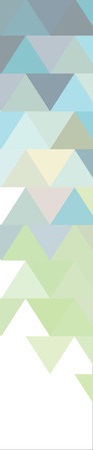 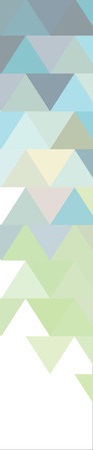 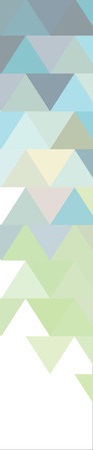 ПРОЕКТЫ ОТКРЫТОГО ОБРАЗОВАНИЯ
Программы развития региональных систем дополнительного образования (ХМАО, Красноярский край) и Федеральный проект модернизации системы дополнительного образования детей до 2020 г.;
 Сеть школ и проектов Гильдии Открытого   образования;
Школа Сколково (Чебоксары);
Открытый Университет – Школа Гуманитарного Образования;
Российская Компетентностная Олимпиада;
 Электронный журнал «Открытое образование и гуманитарные технологии»;
 Интеракториум «Марс-Тефо»;
Летние стратегические игры, 500 человек в год; 
ГИС «География человеческих перспектив. Новая география мира», 500 человек в год;
Компетентностные олимпиады;
Организационно-управленческая образовательная программа «Поколение 21», 15 тыс. человек в год;
Опыты персонального тьюторского сопровождения; Эксперементальные площадки ФИРО.
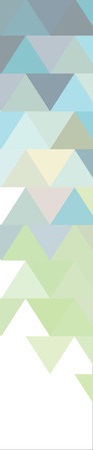 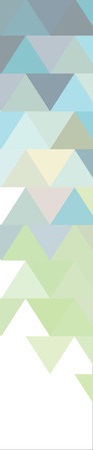 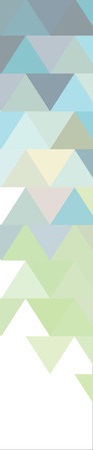 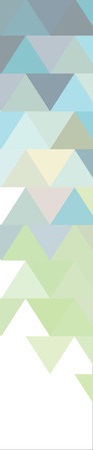 Часть третьяКомпетентностные практики
КОМПОНЕНТЫ КОМПЕТЕНТНОСТИ
Компетентность характеризуется двумя аспектами:
Способность| 
владение способом деятельности, а в развитой форме — порождение способов в соответствии с конкретными ситуациями и задачами
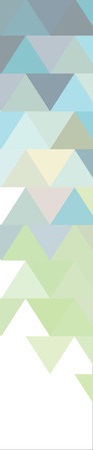 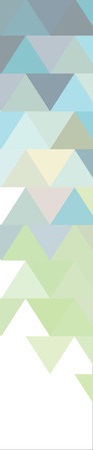 Готовность| 
экзистенциальная характеристика, интегрирующая в себя волю, способность ставить и удерживать цель, психофизический базис, позволяющий начинать действовать и стремиться к достижению цели
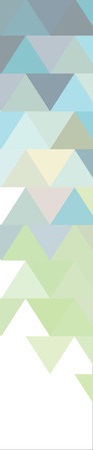 Компетентностная практика в образовании
направлена на
системное представление учебного предмета;
его соотношение со смежными учебными предметами;
возможность конструирования необходимых средств-инструментов как новых предметностей;
употребление этих инструментов в неопределенной ситуации;
антропологическая организация по схеме: 
поведение          мобильность           идентичность
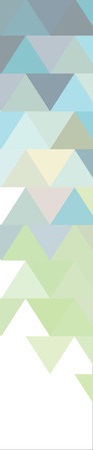 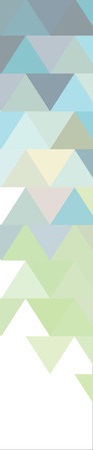 Для нас это и есть практика открытого
образования
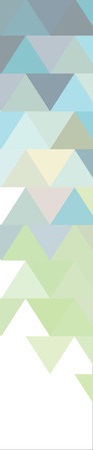 Стратификация и компетентностная организация образования
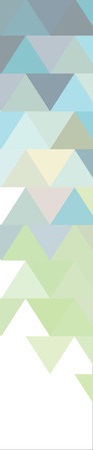 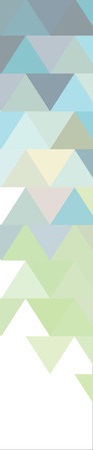 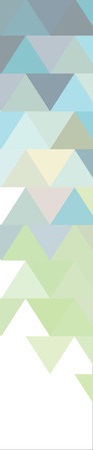 ТРИ БАЗОВЫХ ТИПА КОМПЕТЕНТНОСТЕЙ
поддающиеся долгосрочному оцениванию и отслеживанию в образовательных практиках
Аналитические| связанные с возможностью разделить объект на элементы и отношения, построить необходимую схему или модель
Системные| связанные с формированием образа объекта как системной целостности, комплексным восприятием объектов, процессов и систем
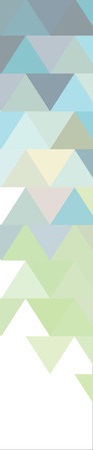 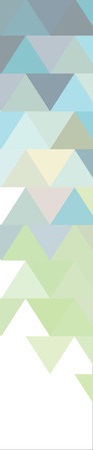 Конструктивные| связанные с представлением того, что еще не существует, и управлением возможностью его появления
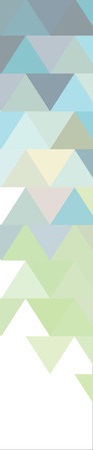 ОЦЕНКА КОМПЕТЕНТНОСТНЫХ РЕЗУЛЬТАТОВ
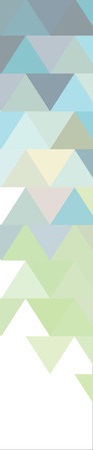 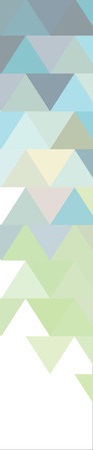 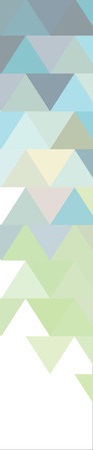 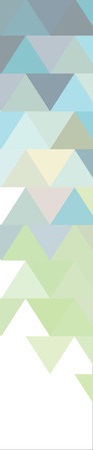 Часть четвёртаяРАБОТА С ОДАРЁННЫМИ ДЕТЬМИ В РАМКАХ СТРАТЕГИИ РАЗВИТИЯ ЧЕЛОВЕЧЕСКОГО ПОТЕНЦИАЛАПонимание одарённости
КОНСТРУКТ ОДАРЁННОСТИ В РАЗНЫХ СТРАНАХ
США
Одаренные люди определяются как те, кто демонстрирует высочайший уровень тех или иных способностей, умений и компетенций
Обычно, это люди входящие в ТОП 10% рейтинга. Достижения студента могут быть отмечены, как утверждают члены  Ассоциации Одаренных, в быстром движении ученика по предлагаемой образовательной траектории, производительность в тестах и реальные достижения учащихся
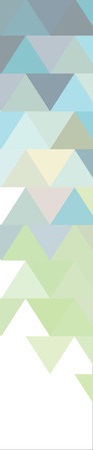 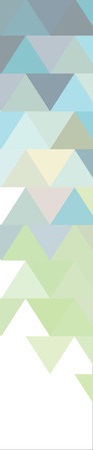 В Соединенных Штатах для централизованной работы с одаренными детьми была создана «Национальная Ассоциация Одаренных Детей» (NAGC)
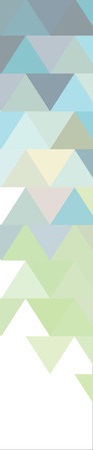 КОНСТРУКТ ОДАРЁННОСТИ В РАЗНЫХ СТРАНАХ
Финляндия
В Финляндии одарённость представляется как характеристика выдающегося в той или иной научной области ученика, который проявляет высокие способности при изучении того или иного углублённого курса.
Математически одаренные ученики средней школы регулярно встречаются в университете Тампере, принимают участие в курсах Открытого университета и летних курсах, где учат линейную алгебру и физику для дальнейшего обучения в университете
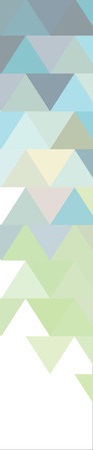 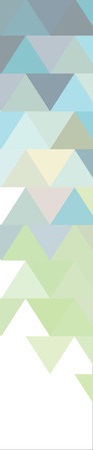 Зачастую встречается практика объединения школьников в группы для развития их потенциала и способностей. Такая политика в сфере образования выводит Финляндию в лидеры международных исследований PISA и TIMMS
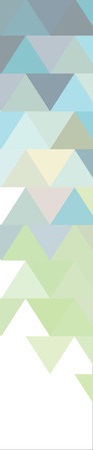 КОНСТРУКТ ОДАРЁННОСТИ В РАЗНЫХ СТРАНАХ
Великобритания
На уровне законодательства одаренные дети вообще не включены в закон, как особая категория, требующая поддержки
Но в противовес этому факту в Великобритании всегда была хорошо развита система поддержки обычной классной системы
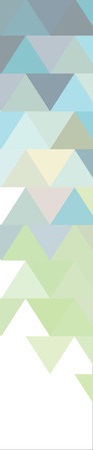 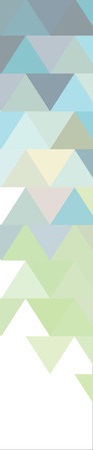 Так же Британия отличается тем, что все обучающиеся всегда ранжируются по классам в зависимости от своих способностей
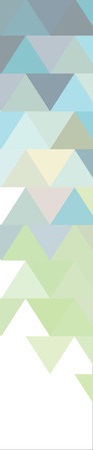 КОНСТРУКТ ОДАРЁННОСТИ В РАЗНЫХ СТРАНАХ
Германия
Инновационное обучение одаренных детей обеспечивает непрерывность обучения в детском саду и младших классах (Хартманн,1998). Особые потребности одаренных детей тщательно отслеживаются и удовлетворяются, включая услуги по консультированию родителей. Основной акцент делается на индивидуальном консультировании родителей, учителей и одаренных школьников, а также на создании школьных советов по выявлению и развитию одаренности
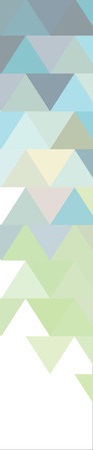 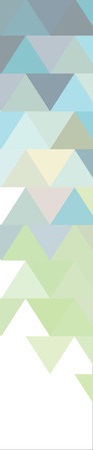 Так же помимо школьного образования в Германии очень хорошо развито дополнительно образование, которое включает в себя: конкурсы, летние школы, международные олимпиады и пр.
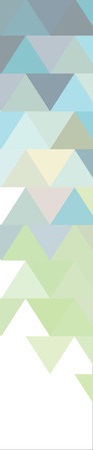 КОНСТРУКТ ОДАРЁННОСТИ В РАЗНЫХ СТРАНАХ
Нидерланды
Одаренные школьники 14–17 лет в 1976, 1997 и 1998 годах могли поступить на курсы при университетах; в качестве теоретической базы для этой инициативы была взята концепции «зоны ближайшего развития» Л. С. Выготского. Одаренных детей продвигали в их обучении предъявлением чрезвычайно высоких стандартов и сложными и интересными заданиями. В этой программе участвовали также немцы и австрийцы
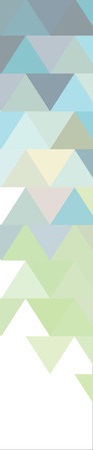 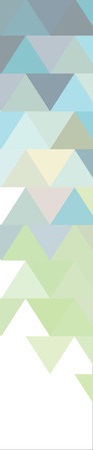 Так же в Нидерландах есть практика создания курсов способностей при университетах. Это так же является одним из направлений работы с одаренными детьми
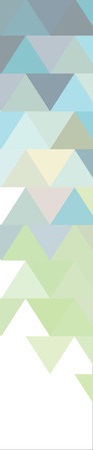 ИСТОРИЧЕСКИ СЛОЖИВШИЕСЯ ПРЕДСТАВЛЕНИЯ ОБ ОДАРЁННОСТИ
Само понимание одарённости, ещё до появления каких-либо научных, психологических и педагогических, моделей этого феномена, было зафиксировано в нескольких представлений, массово распространённых как среди профессионального сообщества, так и массовом общественном мнении
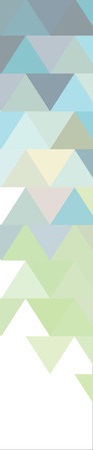 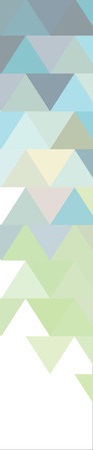 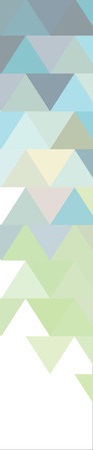 ИСТОРИЧЕСКИ СЛОЖИВШИЕСЯ ПРЕДСТАВЛЕНИЯ ОБ ОДАРЁННОСТИ
Одарённым можно считать того, кто способен ставить и решать нетривиальные задачи. Пример — Моцарт, начавший писать музыку в четыре года
Одарённым можно считать того, кто способен быстро выполнять интеллектуальную работу, неожиданную для его возраста и уровня подготовки. Примеры — Карл-Фридрих Гаусс, открывающий в девять лет закон суммирования арифметической прогрессии
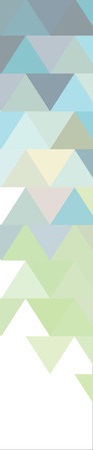 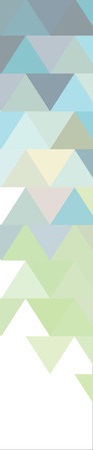 Одарённым можно считать того, кто (в противоположность предыдущему тезису) виртуозно осваивает определённую норму исполнения. Видимо, самый яркий пример — Робертино Лоретти
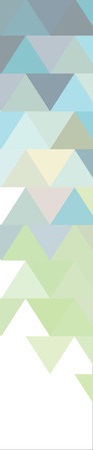 ИСТОРИЧЕСКИ СЛОЖИВШИЕСЯ ПРЕДСТАВЛЕНИЯ ОБ ОДАРЁННОСТИ
Одарённым можно считать того, кто уже в детстве, начав осваивать определённую сферу творчества, демонстрирует свой, необычный, авторский стиль, в том числе, даже сопротивляется попыткам навязать ему определённую стилевую норму
Одарённым можно считать того, кто способен делать неожиданные обобщения: именно неожиданные обобщения приводят к революциям в науке и искусстве
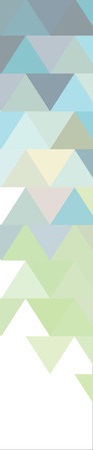 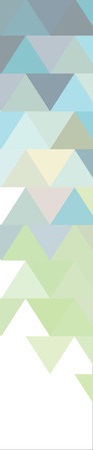 Уже из этого, заведомо неполного, перечня видно, что представления об одарённости не только противоречивы, но и обусловлены ожиданиями взрослых сообществ от детей, осваивающих различные культурные формы и способы деятельности
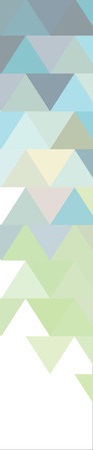 К ПОНИМАНИЮ ОДАРЁННОСТИ [результаты соц. исследования]
В каком случае можно считать ребёнка одарённым
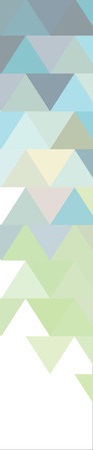 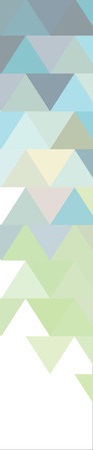 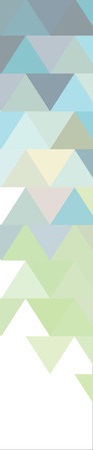 К ПОНИМАНИЮ ОДАРЁННОСТИ [результаты соц. исследования]
Какими индивидуальными особенностями обладает одаренный ребенок
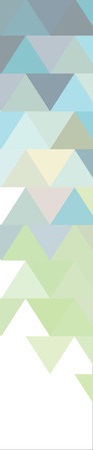 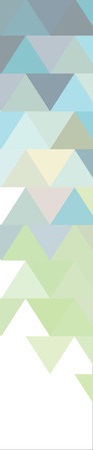 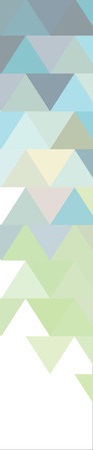 К ПОНИМАНИЮ ОДАРЁННОСТИ [результаты соц. исследования]
Определяющий фактор для выявления и развития одаренных детей
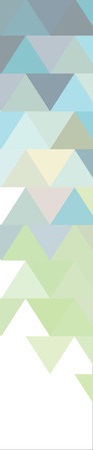 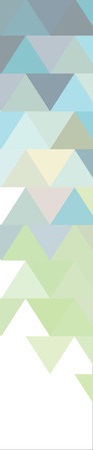 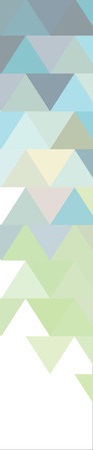 К ПОНИМАНИЮ ОДАРЁННОСТИ [результаты соц. исследования]
Образ результата работы с одаренным ребенком
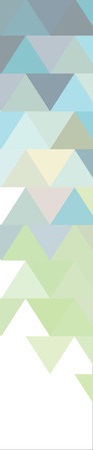 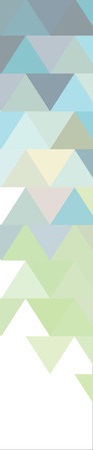 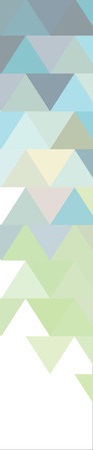 ОДАРЁННОСТЬ ЧЕРЕЗ ОБЪЕКТИВНОЕ ОПИСАНИЕ СПОСОБНОСТЕЙ
Воображение| способность представить себе то, чего раньше не было (или, во всяком случае, не было в личном опыте) как непосредственно наблюдаемое и переживаемое событие
Определяющая рефлексия| способность выделить задачу, различить известное и неизвестное, ограничить собственные возможности и выделить направления, по которым ограничения преодолевать необходимо
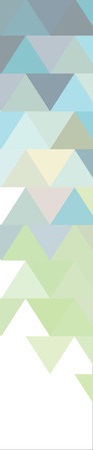 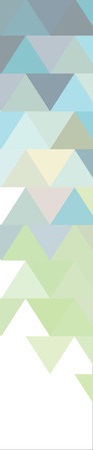 Концентрация| способность долго удерживать своё внимание и волю на решении одной задачи, в совокупности с определяющей рефлексией позволяет определять приоритеты решаемых задач, а в совокупности с воображением позволяет определить значимость решённых задач с точки зрения будущего
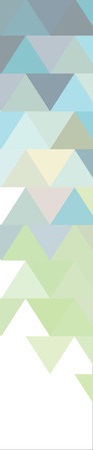 Для одарённых детей, в соотношении с образовательным процессом, принципиально важным является выработка собственных, авторских подходов к построению образовательного процесса и выработка норм и принципов процесса самоопределения
одарённый ребёнок претендует на самостоятельное управление образовательной программой и стратегией
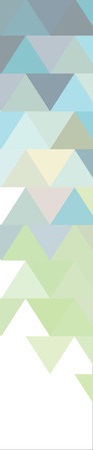 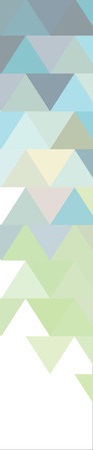 одарённый ребёнок способен самостоятельно конструировать культурную норму управления образовательной программой и стратегией
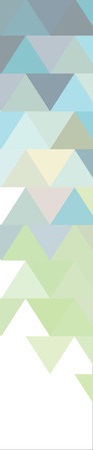 Авторство – это с одной стороны ключевой момент, определяющий всё содержание новой системы, а с другой стороны, это момент определяющий противоречие при построении данной системы
Противоречие:
продуцирование авторского – это не массовое явление в социуме
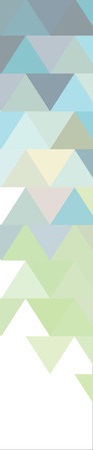 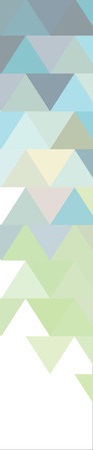 Но важно определить авторство, ни как абсолютно уникальный феномен, не имеющий других прототипов в культуре человечества, а как феномен, уникальный для каждого человека в рамках его собственного пространства самоопределения
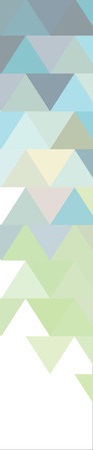 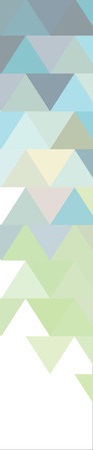 Часть пятаяСистема работы с одарёнными детьми
ПРИНЦИПИАЛЬНЫЕ ПОЛОЖЕНИЯ НОВОЙ СИСТЕМЫ
Система должна учитывать и выстраивать процессы работы с собственным самоопределением детей. Результаты работы с самоопределением – это основания для построения собственной культурной нормы управления собственным образованием
Система должна иметь содержательную схему, позволяющую осуществлять поиск и отбор одарённых детей, но такая содержательная схема должна учитывать массовый характер
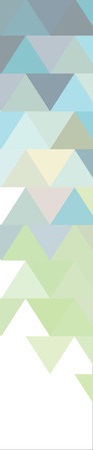 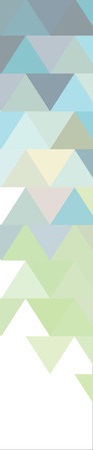 Система должна вырабатывать образовательное пространство, которое вынуждает субъекта, попавшего в данное пространство управлять им
Система должна предусматривать и выстраивать специальные индивидуальные режимы работы , которые проверяют, совершенствуют и конкретизируют авторские нормы управления образованием
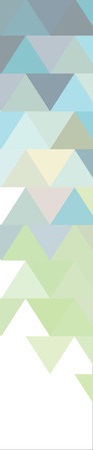 ОБЩИЙ ПОДХОД К ВЫСТРАИВАНИЮ ОБРАЗОВАТЕЛЬНОГО ПРОЦЕССА В СИСТЕМЕ
Общий подход авторов опирается на опыт деятельностной педагогики, 
сформировавшейся в рамках культурно-исторической теории, 
и выросшей из неё педагогики самоопределения
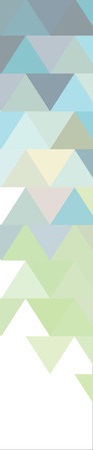 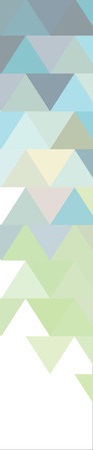 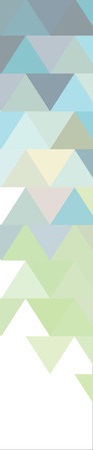 ДЕЯТЕЛЬНОСТНАЯ ПЕДАГОГИКА
рассматривает образовательный процесс как последовательное решение учеником (или учебным коллективом) ряда задач, связанных с освоением определённого культурного способа деятельности
Для наиболее представительной реализации деятельностной педагогики, системы развивающего обучения Эльконина–Давыдова, таким культурным способом является теоретическое понятие, позволяющее выделять из наличной ситуации (как правило, содержащей в себе определённое затруднение) задачу и проектировать действие на основе моделирования и анализа ситуации, определяемой условиями поставленной задачи.
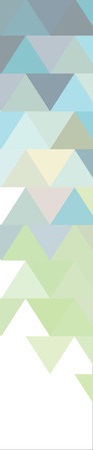 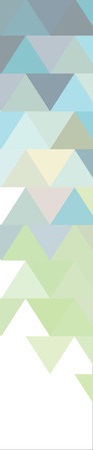 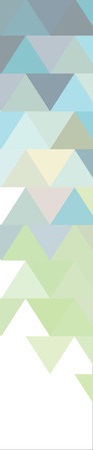 ПЕДАГОГИКА САМООПРЕДЕЛЕНИЯ
добавляет понимание того, что поставленные перед учеником задачи могут быть связаны не только с достижением определённого внешнего, предметного результата, но и с его самоорганизацией, пониманием себя, способностью выстроить стратегию собственной деятельности
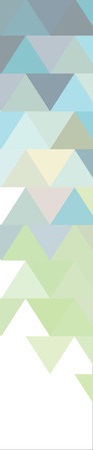 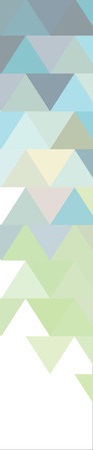 Принципиальным является различение учебной задачи (по Эльконину–Давыдову), связанной с организацией предметного действия, и образовательной задачи, связанной с организацией самого субъекта.
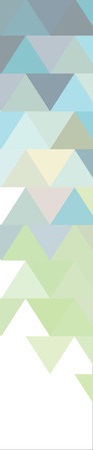 ФОРМИРУЕМЫЕ У ДЕТЕЙ ТИПЫ КОМПЕТЕНТНОСТЕЙ
Аналитические| связанные с возможностью разделить объект на элементы и отношения, построить необходимую схему или модель
Системные| связанные с формированием образа объекта как системной целостности, комплексным восприятием объектов, процессов и систем
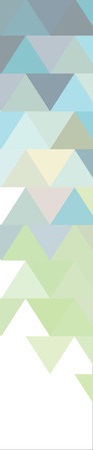 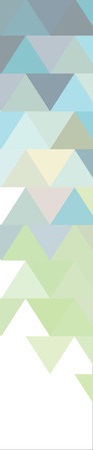 Конструктивные| связанные с представлением того, что еще не существует, и управлением возможностью его появления
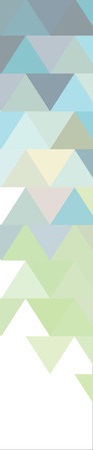 БАЗОВЫЕ ПОНЯТИЯ НОВОЙ СИСТЕМЫ
Человеческий потенциал;
Компетентность;
Самоопределение;
Образовательная задача;
Функциональное образовательное пространство;
Образовательное событие.
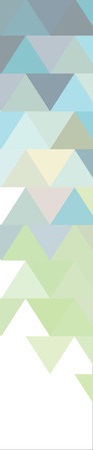 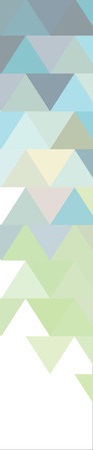 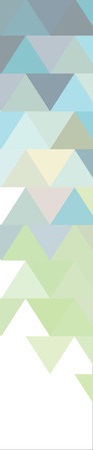 ТРЁХУРОВНЕВАЯ МОДЕЛЬ
3.СОПРОВОЖДЕНИЕ
Работа с индивидуальными образовательными стратегиями детей
2.НАВИГАЦИЯ
Систематизация внешнего открытого образовательного пространства с учётом интересов и потребностей детей
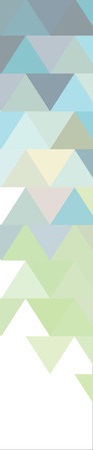 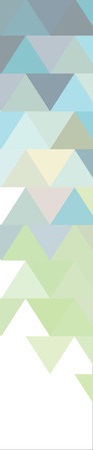 1.ВЫЯВЛЕНИЕ
Модульные программы дополнительного образования
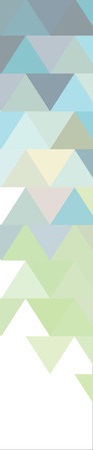 ПОЯСНЕНИЕ УРОВНЕЙ
1-Й УРОВЕНЬ|ВЫЯВЛЕНИЕ| Данный уровень формируется из построения программ дополнительного образования, ориентированных на выявление одарённых детей и предусматривающих участие одарённых детей в соревновательных форматах, где оценивается претензия и способность одарённого ребёнка на самостоятельное управление образовательным процессом
2-Й УРОВЕНЬ|НАВИГАЦИЯ| На данном уровне осуществляется построение открытого образовательного пространства, которое учитывает интересы и образовательные претензии и притязания одарённых детей, которые были выявлены на предыдущем уровне
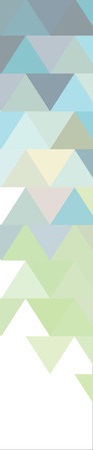 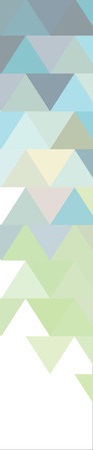 3-Й УРОВЕНЬ|СОПРОВОЖДЕНИЕ| На данном уровне осуществляется построение и запуск движения по образовательным траекториям, которые одарённые дети построили в соответствии с собственными образовательными стратегиями по результатам прохождения предыдущего уровня
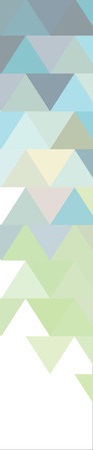 ПОЯСНЕНИЕ УРОВНЕЙ
Трёхуровневая система работы предполагает выявление одарённых детей по средствам использования инструментов и форматов, в которых осуществляется оценка и становление человеческого потенциала одарённых, выработку авторских культурных норм управления собственным образованием при контакте с открытым образовательным пространством и, соответственно, испытание, совершенствование выработанной нормы в режиме построения процесса индивидуального сопровождения
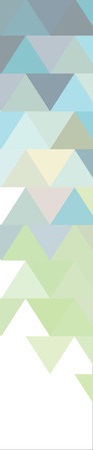 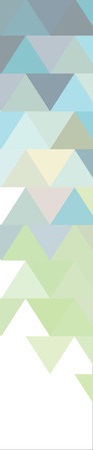 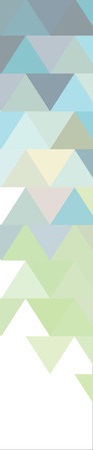 СИСТЕМА ВЫЯВЛЕНИЯ ОДАРЁННЫХ ДЕТЕЙ
Система выявления одарённых детей строится через единое универсальное задание проблемного характера.
Решение данного задания должно иметь прикладную значимость
1-Й ЭТАП| распространение по всем территориям и муниципальным образованиям РФ универсальных проблемных заданий, которые дети должны решить дистанционно; предложить свои решения Центральной федеральной комиссии.
2-Й ЭТАП| победители дистанционного этапа принимают участие в региональном компетентностном состязании, где дети включаются в процесс решения реальных проблем региональной значимости
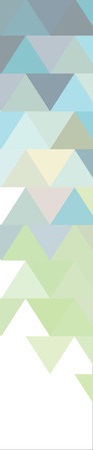 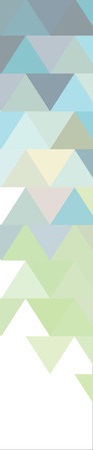 3-Й ЭТАП| победители региональных этапов принимают участие в Российском компетентностном состязании, где принимают участие в решении проблемных заданий Российского масштаба. В результате, победители получают поддержку в форме образовательного продюсирования на мировые площадки.
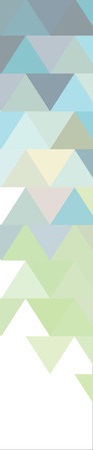 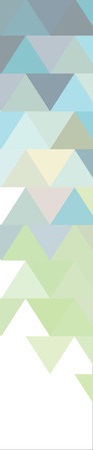 КУРСЫ ПОВЫШЕНИЯ КВАЛИФИКАЦИИ ДЛЯ-педагогов сопровождения одарённых детей;-руководителей организации образования
ПОВЫШЕНИЕ КВАЛИФИКАЦИИ
Реализация программы повышения квалификации педагогов и руководителей организаций доп. образования в разных регионах РФ
МОДУЛЬ 1
Проектирование модульных образовательных программ для одарённых детей в системе дополнительного образования
Организация и реализация практик психолого-педагогического сопровождения одарённых детей в системе дополнительного образования
МОДУЛЬ 2
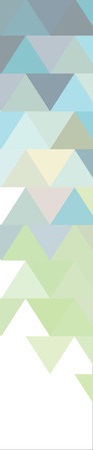 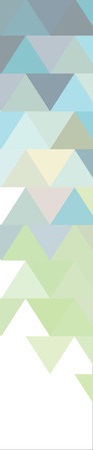 МОДУЛЬ 3
Конструирование образовательных ситуаций и пространств для одарённых детей и управление данными ситуациями и пространствами
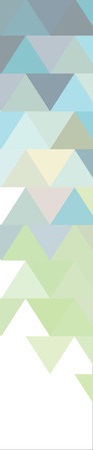 ОБЩИЕ РЕЗУЛЬТАТЫ ПО ПРОХОЖДЕНИЮ КУРСОВ
Умение слушателей отказываться от стереотипов, контролируемо развивать деятельность, строить будущее отличное от прошлого
Создание слушателями на курсах реальных программ и проектов развития деятельности, например, учебных программ, индивидуальных образовательных программ, программ развития школы и пр.
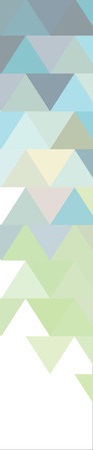 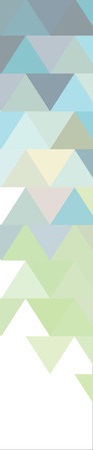 Результаты программы отслеживаются с помощью экспертной оценки, осуществляемой в деятельностном режиме. Реализацию программы можно считать эффективной, если происходит реальное развитие деятельности учащихся, педагогов, руководителей различного уровня и повышение качества продуктов их труда на рабочем месте
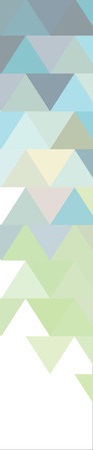 Компетенции педагога сопровождения одарённых детей в системе образования
Проектно-аналитические способности, позволяющие работать с культурными формами проектирования, оформлять собственные разработки в соответствии с принятыми культурными нормами;
Способность проектировать содержание инновационных, открытых образовательных программ и модулей в сфере образования детей;
Способность оказывать индивидуальные образовательные консультации одарённым детям, с учётом их возрастной, индивидуальной специфики и частного запроса/интереса;
Способность строить индивидуальные образовательные стратегии одарённых детей в разных сферах и системах деятельности;
Способность выстраивать процесс индивидуального психолого-педагогического сопровождения одарённых детей с учётом их индивидуальной специфики и с учётом ресурсности и возможностей, представленных в открытых социо-культурных пространствах разного масштаба (пространство учреждения, пространство семьи, пространство города, пространство страны и т.д.);
Способность конструировать образовательные ситуации в системе образования для одарённых детей;
Способность управлять образовательными ситуациями в системе образования для одарённых детей;
Способность проектировать новые учебно-образовательные форматы, направленные на формирование компетентностных результатов у одарённых детей в системе образования;
Способность осуществлять диагностику психологического, социального и учебного состояния одарённого ребёнка в сфере образования.
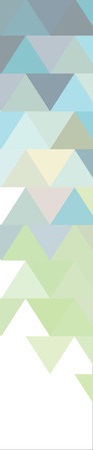 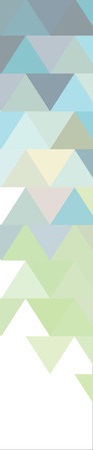 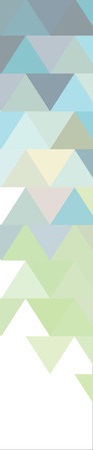 Компетенции руководителя организации образования одарённых детей
Способность управлять системами образовательных программ и модулей в сфере образования одарённых детей;
Способность проектировать оптимальные организационные схемы педагогических позиций, позволяющих развернуть эффективный для учреждения процесс психолого-педагогического сопровождения одарённых детей в системе образования;
Способность управлять инновационным содержанием и проектами педагогических коопераций и систем, занимающихся психолого-педагогическим сопровождением одарённых детей в системе образования;
Способность разрабатывать системы менеджмента качества организаций и учреждений сферы образования, занимающихся сопровождением одарённых детей;
Способность привлекать дополнительный ресурс к деятельности учреждения/организации сферы  образования;
Способность выстраивать продуктивное взаимодействие с партнёрами учреждения/организации образования;
Способность управлять психолого-педагогическими кооперациями через построение организационно-деятельностных форматов взаимодействия.
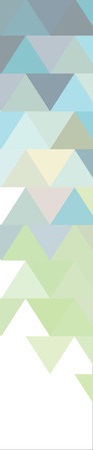 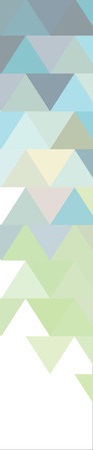 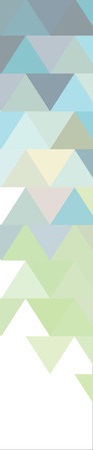 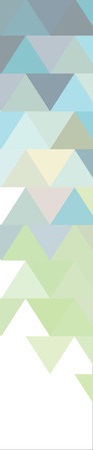 Четвёртая Российская Компетентностная олимпиада в формате летних стратегических игрКОНСТРУИРОВАНИЕ ВНЕЗЕМНЫХ СВОБОД
Четвёртая Российская Компетентностная олимпиада будет проводиться в Чувашской Республике с 5 по 14 июля 2015 г.Приём заявок на участие в олимпиаде осуществляется до 20 апреля 2015г.  на электронный адрес: 2015rko@gmail.comПо уточняющим вопросам можно обращаться по номеру: 8 (495) 76 76 551
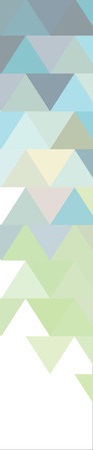 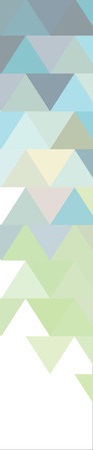 ПОДРОБНЕЕ НА САЙТЕ: http://opencu.ru/lsi-rko
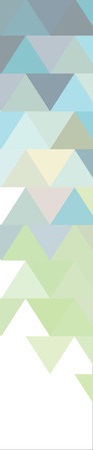 Попов Александр Анатольевичд.ф.н., руководитель Лаборатории компетентностных практик образования ГБОУ ВО г. Москвы «МГПУ», генеральный директор АНО ДПО «Открытое образование»E-mail/aktor@mail.ru Сайт/ www.opencu.ru